L – 110V power supply grinder wiring diagram
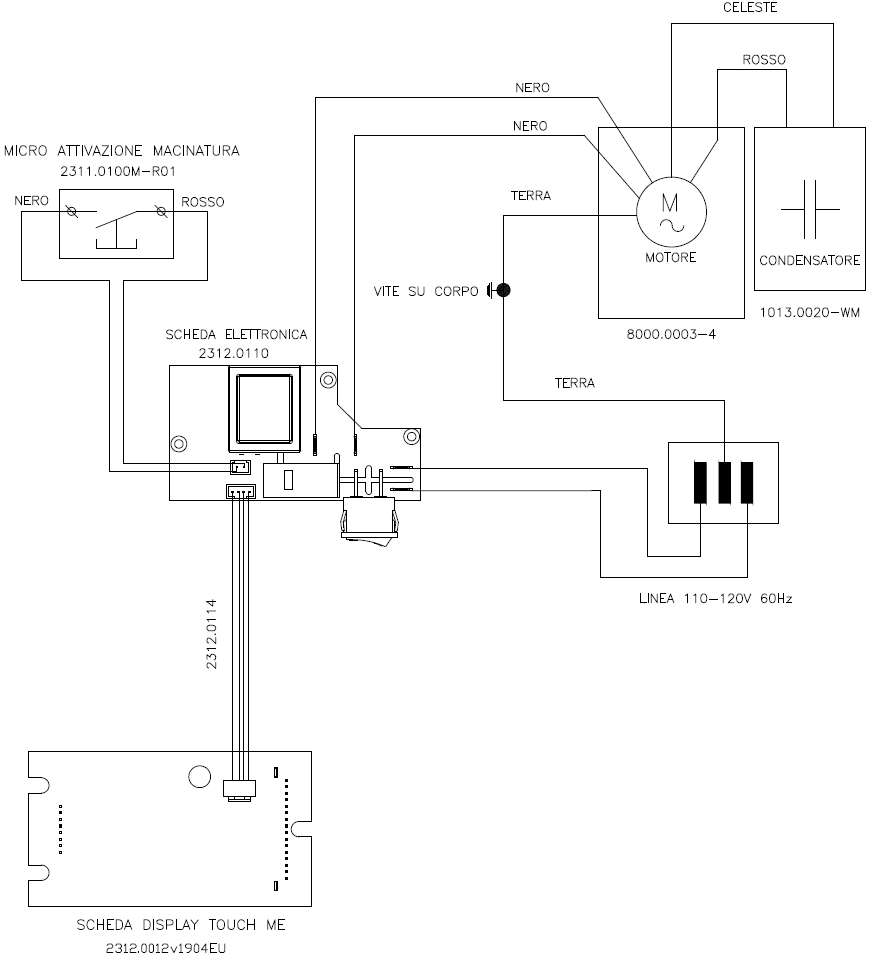 1